МУНИЦИПАЛЬНОЕ ДОШКОЛЬНОЕ ОБРАЗОВАТЕЛЬНОЕ БЮДЖЕТНОЕ УЧРЕЖДЕНИЕ ДЕТСКИЙ САД ОБЩЕРАЗВИВАЮЩЕГО ВИДА № 79 г. СОЧИ
Отчёт о реализации проекта краевой инновационной площадки за 2021год
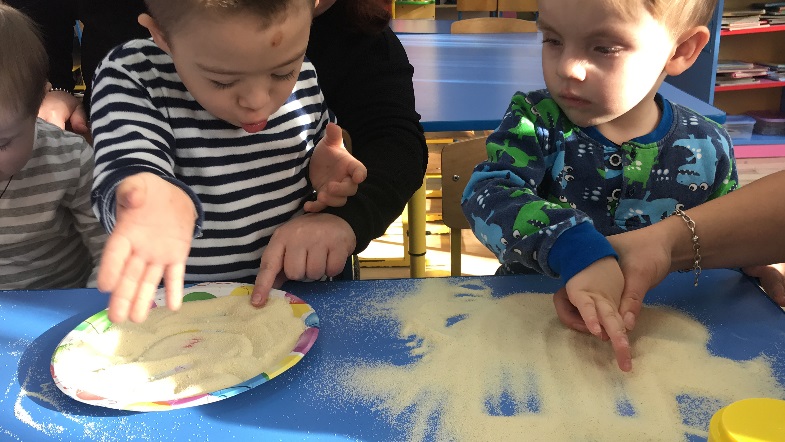 Цель - теоретическое обоснование, 
разработка и проверка эффективности интегративной модели образовательного пространства через  организацию культурных практик, дополнительного образования дошкольников,  их психолого-педагогического и социального сопровождения в условиях инклюзивного взаимодействия
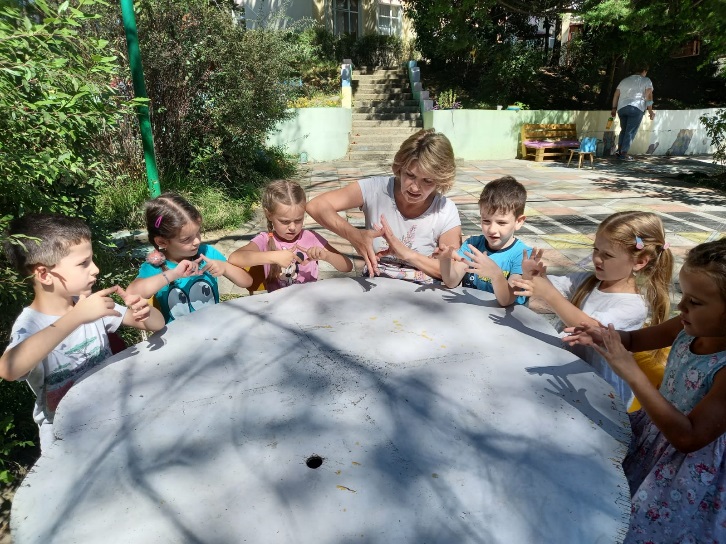 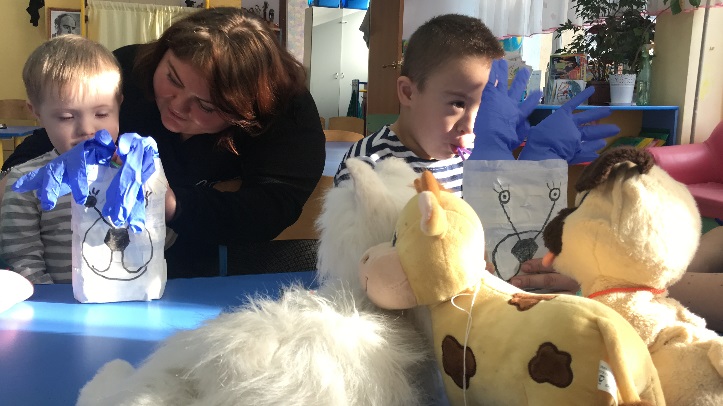 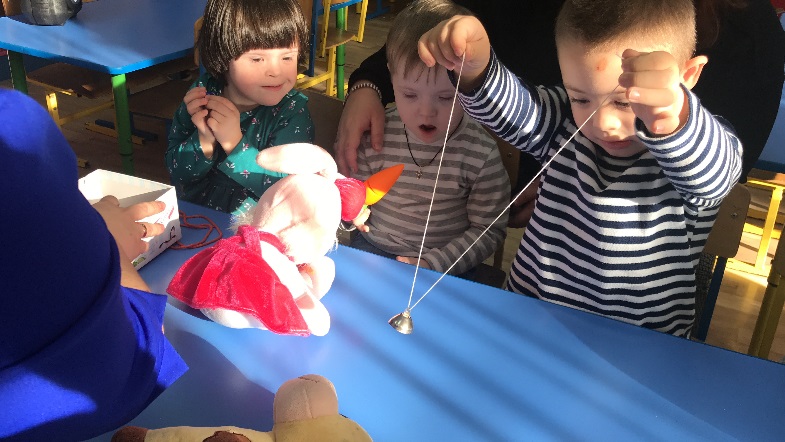 ЗАДАЧИ ИННОВАЦИОННОЙ ДЕЯТЕЛЬНОСТИ , реализованные  в 2021г.
Изучение теоретического и практического опыта работы групп комбинированной направленности и подходов к реализации дополнительных образ. программ
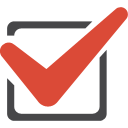 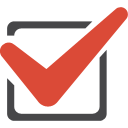 Анализ состояния изучаемой проблемы в МБОУ № 79 Определение индикативных показателей эффективности реализации Проекта.
Обновление содержание дополнительного образования и культурных практик в группах комбинированной направленности, форм их организации
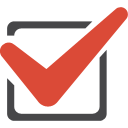 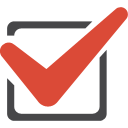 Повышение профессионального уровня педагогов через их саморазвитие, самореализацию и эффективное взаимодействие
Создание развивающей предметно -пространственную среду для реализации культурных практик с позиции инклюзии и интеграции основного и дополнительного образования
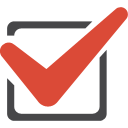 Разработка целостной системы психолого-педагогического и социального сопровождения детей с ОВЗ и их родителей
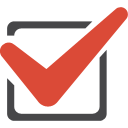 МОДЕЛИ
Разработаны модели обновления образовательного пространства ДОО 
и реализуем их с позиции инклюзии
КОНЦЕПТУАЛЬНАЯ МОДЕЛЬ
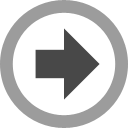 Обогащение детского развития рассматриваем через:
ЗОНА 
БЛИЖАЙШЕГО РАЗВИТИЯ
Организацию дополнительного образования
Основные линии личностного развития: самостоятельность, инициативность, творчество
Виды деятельности и культурные практики
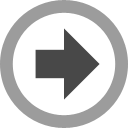 ЗОНА 
АКТУАЛЬНОГО РАЗВИТИЯ
ИНТЕГРАТИВНАЯ МОДЕЛЬ ОБНОВЛЕНИЯ 
ОБРАЗОВАТЕЛЬНОГО ПРОСТРАНСТВА
Модуль психолого-педагогического и социального сопровождения
Модуль интеграции основного и дополнительного образования
АОП, индивидуальный образовательный маршрут
Модуль реализации культурных практик с позиции инклюзии
Познавательное и речевое развитие
АВА – технология 
PECS – технология
Создание единого 
образовательного пространства
Музыкальное развитие и театрализованная деятельность
Создание РППС 
для реализации КП
АРТ – терапия,
Су – Джок терапия
Модуль реализации культурных практик с позиции инклюзии
Модуль интеграции основного и дополнительного образования
Модуль психолого-педагогического и социального сопровождения
Физическое развитие
Методическое сопровождение КП
Нейропсихологическая коррекция
Кинезиологические упражнения
ИЗО деятельность и робототехника
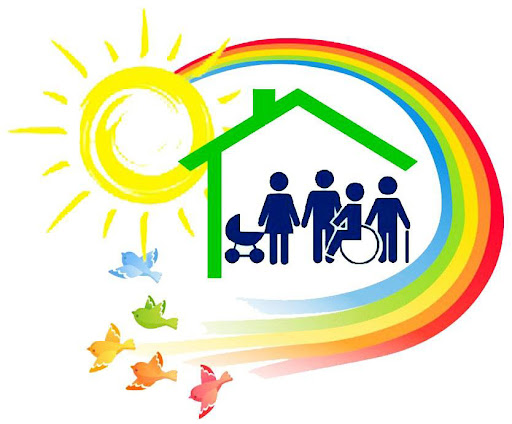 Оформлены методические разработки
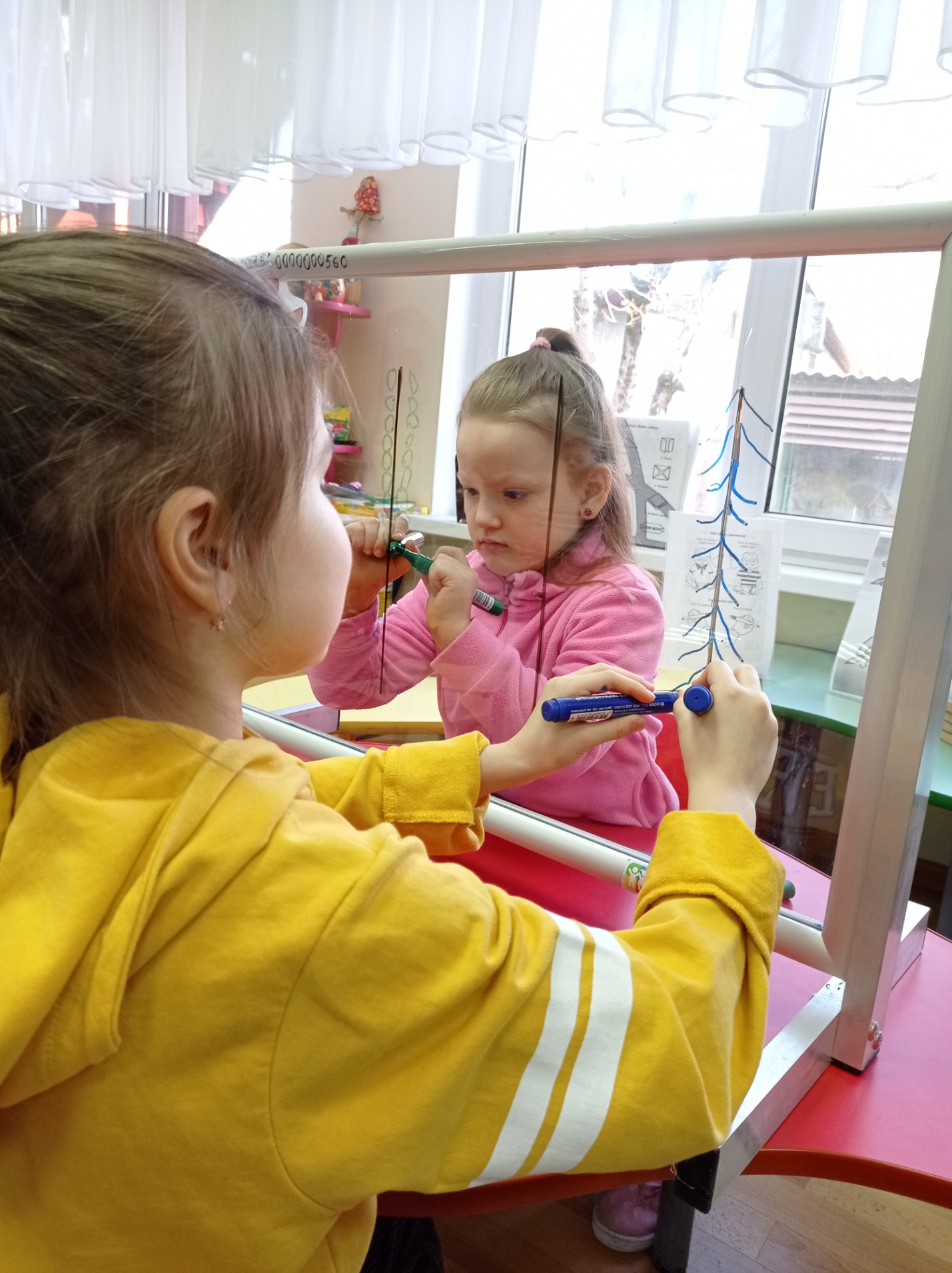 Методическая разработка  «Стеклянный пятицветик» 
по  работе с пособием «Прозрачное чудо». 
Методическая разработка по экспериментальной 
практики «Раздельный сбор мусора».
 Методическая разработка  по работе
театральной студии «Солнышко в ладошках».
Методическая разработка по использованию 
развивающих пространств (классики).
Методическая разработка по 
использованию кинезиологических  игр и 
упражнений.
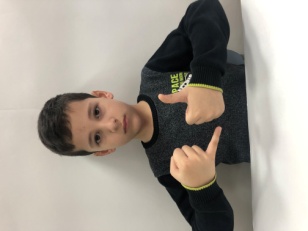 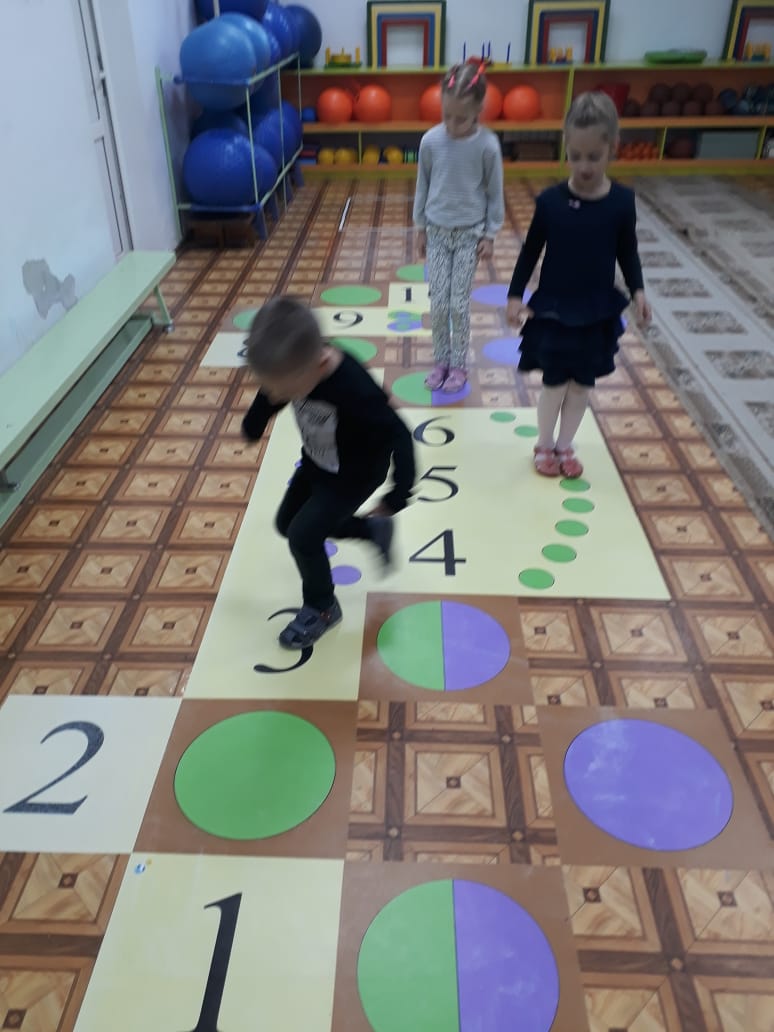 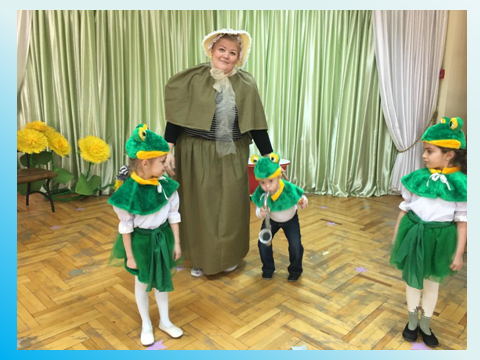 АДАПТИРОВАНЫ ПРОГРАММЫ 
ДОПОЛНИТЕЛЬНОГО ОБРАЗОВАНИЯ ДЛЯ ДЕТЕЙ С ОВЗ
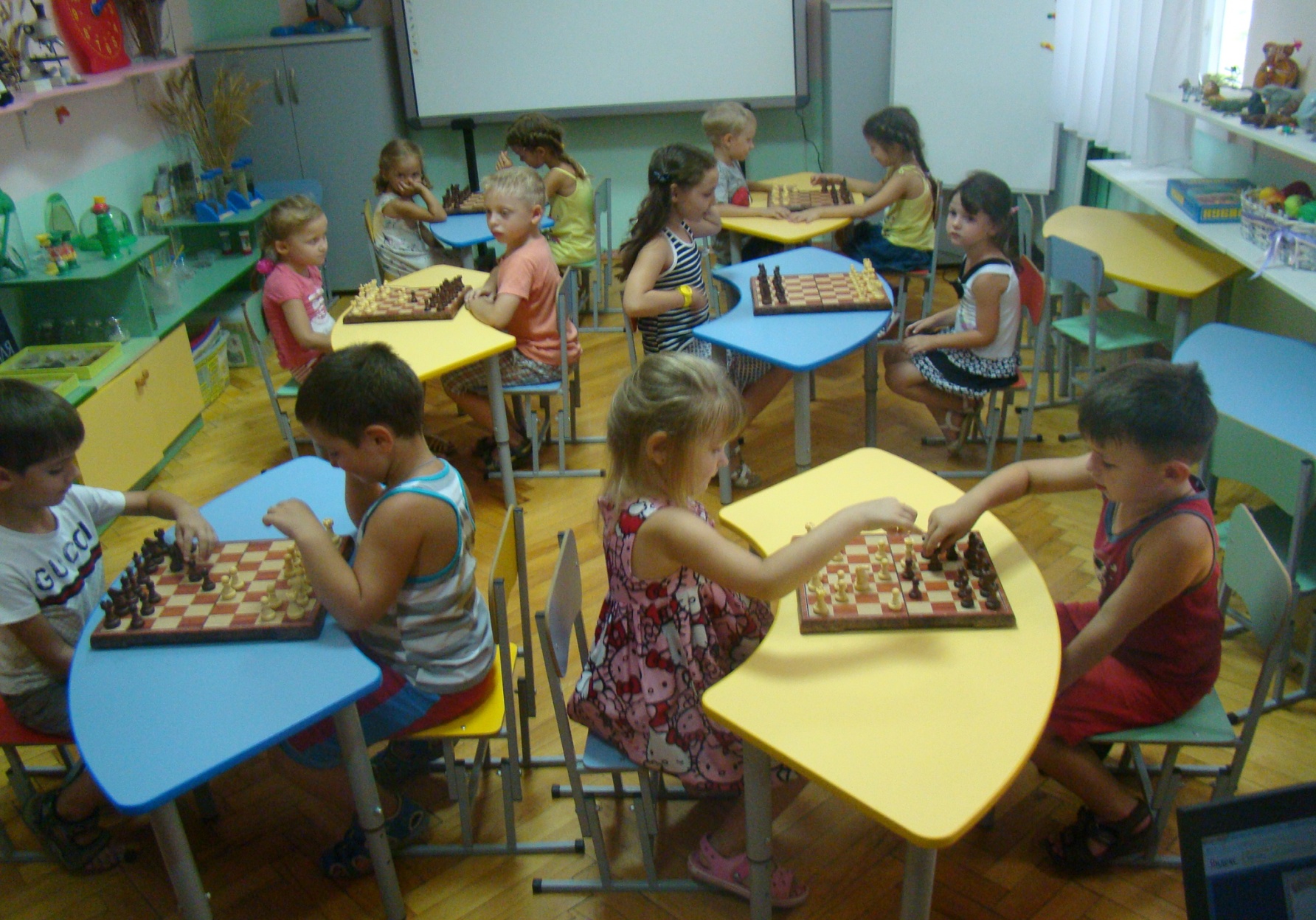 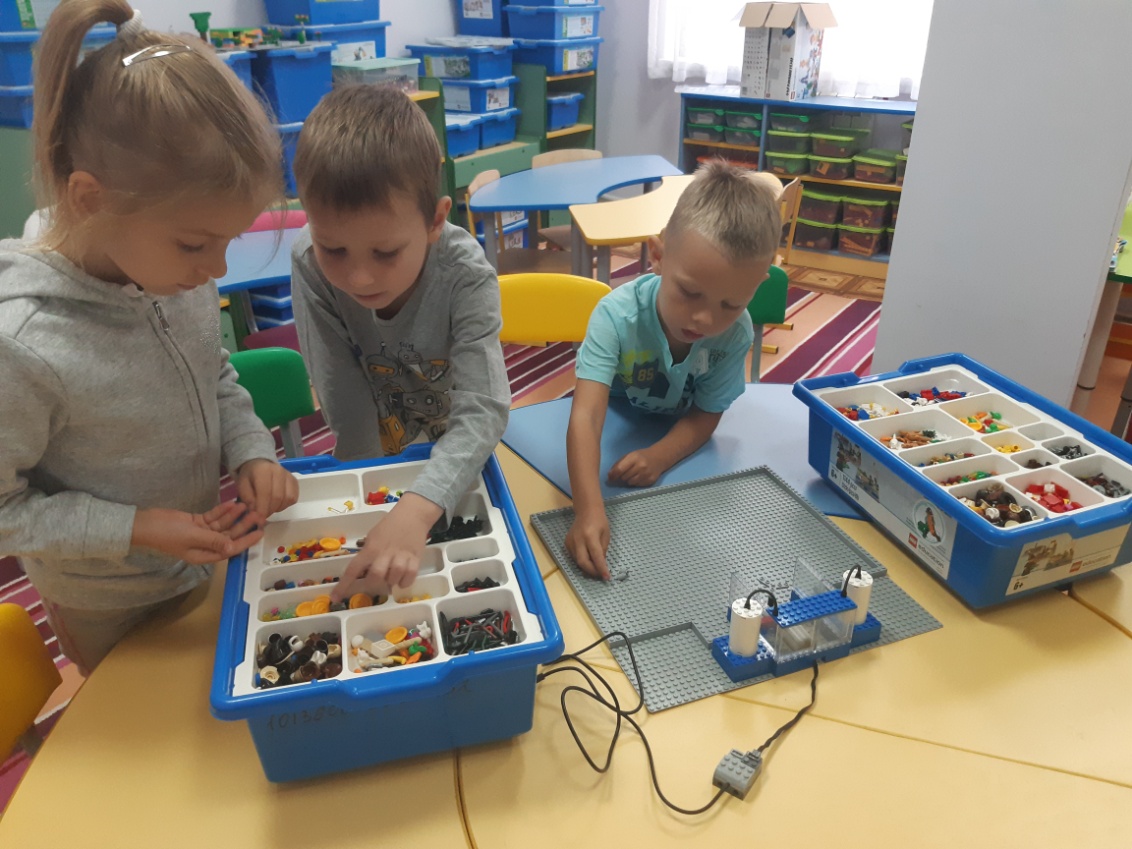 Охват детей с ОВЗ программами дополнительного образования
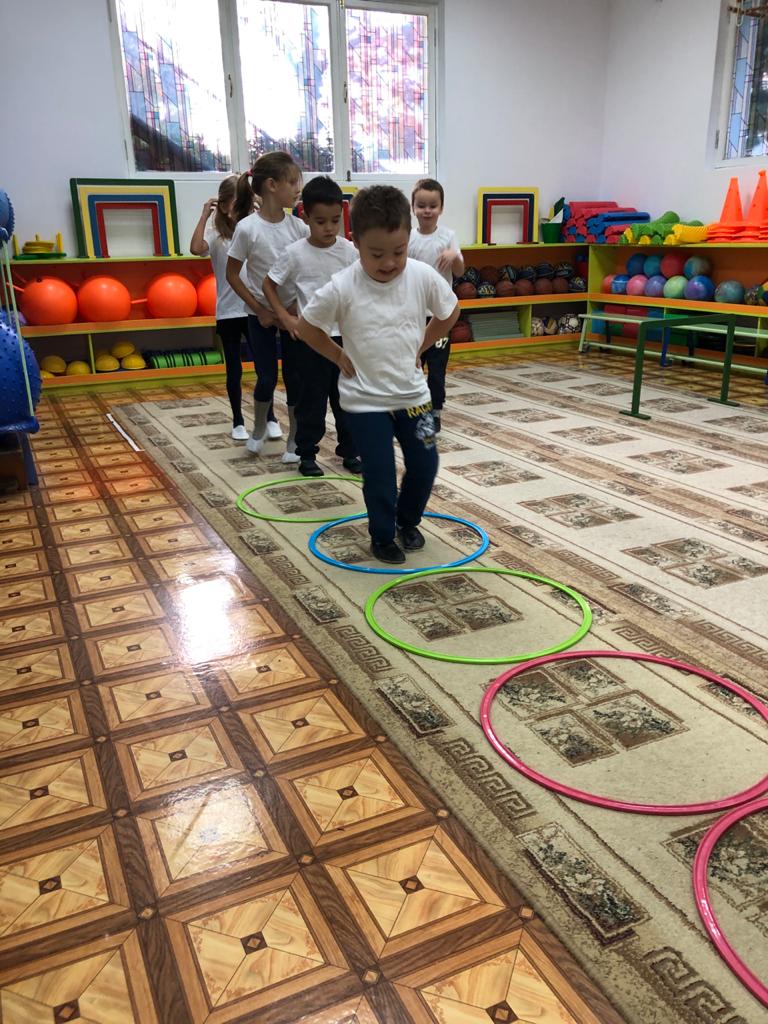 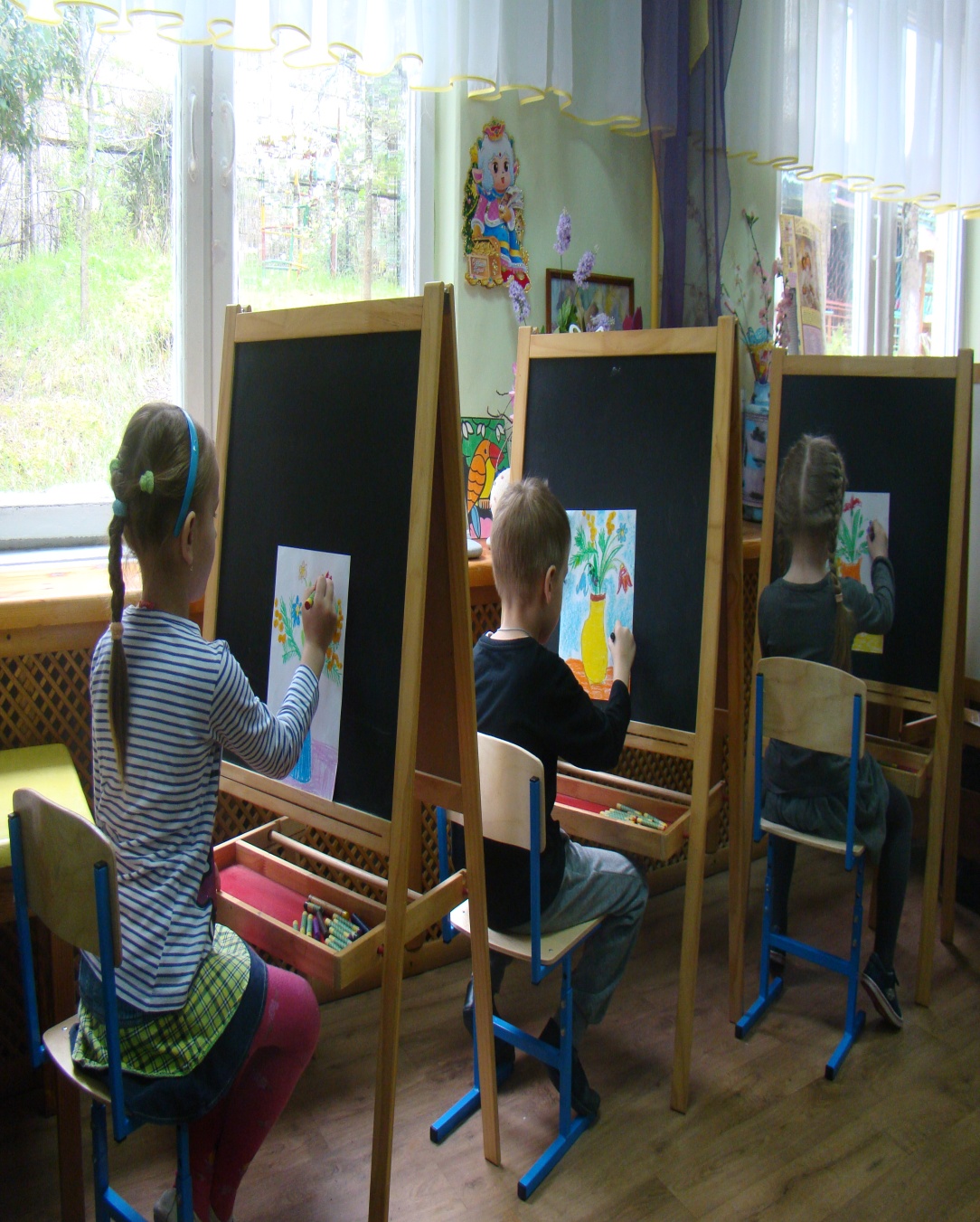 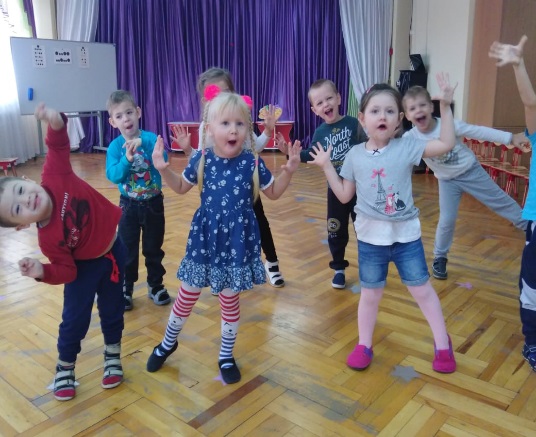 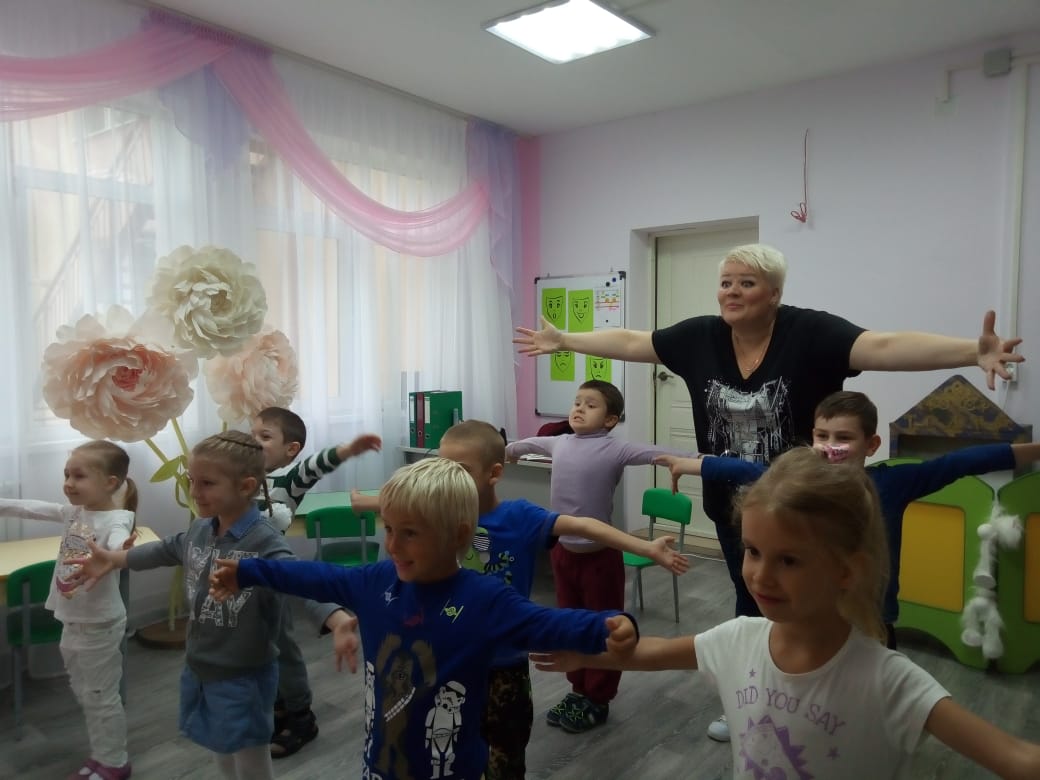 МОДЕЛЬ СЕТЕВОГО ВЗАИМОДЕЙСТВИЯ С ИНКЛЮЗИВНЫМИ ЦЕНТРАМИ «ВКЛЮЧИ» И «МОЯ ПЛАНЕТА» ПО ПСИХОЛОГО-ПЕДАГОГИЧЕСКОМУ СОПРОВОЖДЕНИЮ ДЕТЕЙ РАС, С УМСТВЕННОЙ ОТСТАЛОСТЬЮ, ЗПР
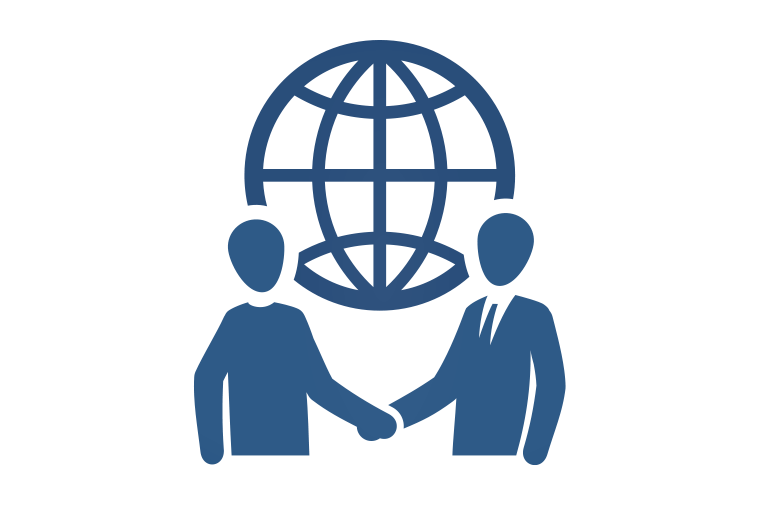 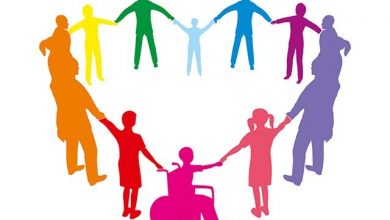 КООРДИНАЦИОННЫЙ СОВЕТ
разработка пошагового маршрута помощи и коррекции дефицитов развития ребёнка (4-5 лет)
I этап (4 месяца)
АНО ИНКЛЮЗИВНЫЙ ЦЕНТР «ВКЛЮЧИ» 
индивидуальная работа с дефицитами детей на занятиях АВА
III этап ( 7 месяцев)
МДОУ № 79 г. Сочи 
социализация детей по программе «Детство» с использованием технологий АВА и PECS
II этап (5 месяцев)
АНО ИНКЛЮЗИВНЫЙ ЦЕНТР «МОЯ ПЛАНЕТА» 
система альтернативной коммуникации,
работа в малых группах с карточками PECS
Родители детей научились новым формам коммуникации, овладели технологиями АВА и способами альтернативной коммуникации
В речи детей появились первые слова, понимают обращённую к ним речь, снизилась тревожность
Дети взаимодействуют со взрослыми и сверстниками, выражают свои желания при помощи карточек PECS
У детей сформированы культурно-гигиенические навыки, могут самостоятельно кушать
ПОПУЛЯРИЗАЦИЯ ОПЫТА РАБОТЫ
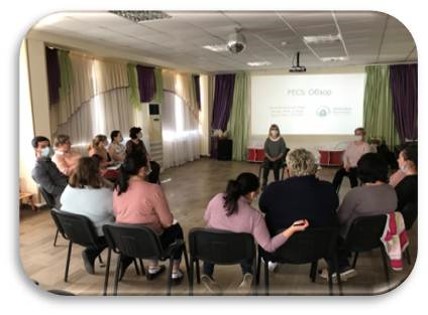 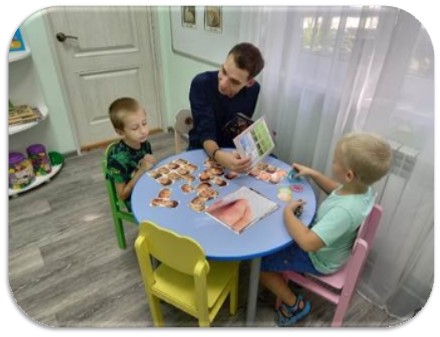 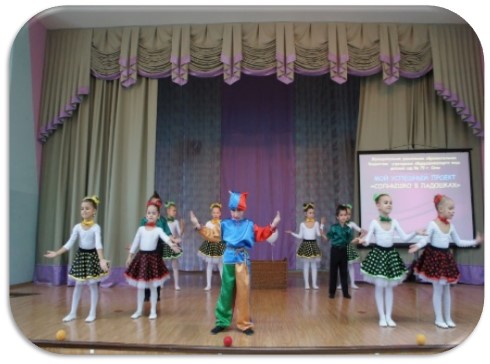 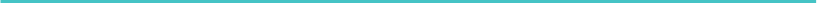 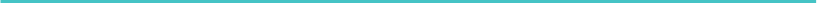 Организация работы с родителями воспитанников 
В рамках работы Консультативного центра:
Реализованы направления «Виртуальный детский сад», «Школа подготовки родителей».
Семьи воспитанников вовлечены в  образовательную деятельность (совместные проекты, тренинги).
Проведены совместные мероприятия с родителями: праздники, благотворительные акции, субботники, ремонтные работы, экскурсии, мастер-классы, конференции, групповые родительские собрания.
Трансляция и масштабирование опыта работы по инклюзивному образованию

Участие в краевых, городских конференциях, мастер-классах (выступили 18 педагогов).
Презентация проекта театральной студии «Солнышко в ладошках» в финале конкурса «Воспитатель города Сочи 2020». 
28 воспитанников (дети ОВЗ) приняли участие в городских и региональных конкурсах и фестивалях – заняли призовые места (48% от числа детей ОВЗ).
Организация сетевого взаимодействия

Заключены договора с 20 социальными партнерами: 
с дошкольными учреждениями г. Сочи : 120, 125, 34, 45, 67, 86; 
с МОБУ СОШ № 13, МОБУ СОШ №14;
АНО «Центр инклюзивного развития «Включи»;
АНО инклюзивный центр «Моя Планета»; 
«ККОО ПМЦ «Православная Кубань»; 
АНО «Центр исследования социальных систем»